Figure 10. Synaptic output of CR cells onto hippocampal neurons. (A1,A2) En passant synaptic boutons (sb) of a ...
Cereb Cortex, Volume 26, Issue 2, February 2016, Pages 855–872, https://doi.org/10.1093/cercor/bhv271
The content of this slide may be subject to copyright: please see the slide notes for details.
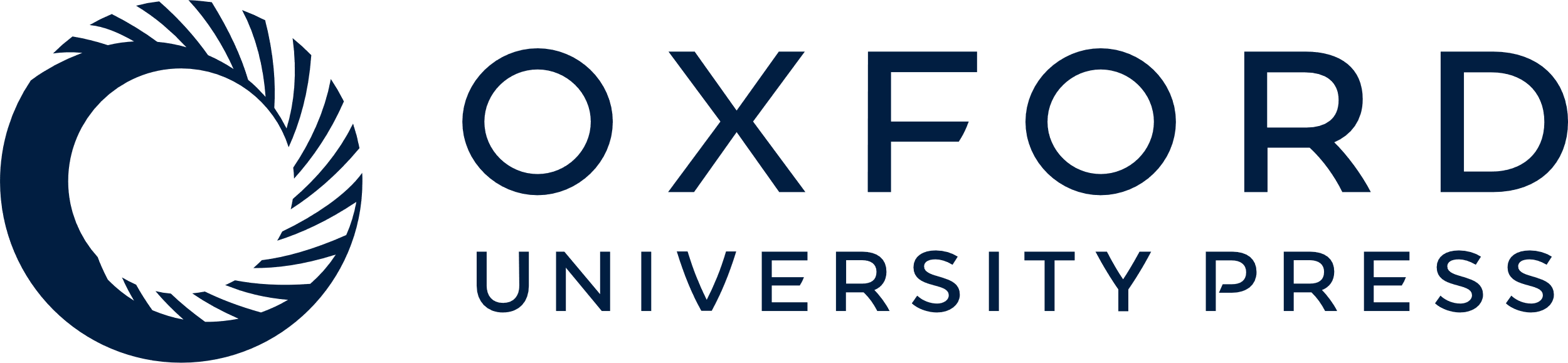 [Speaker Notes: Figure 10. Synaptic output of CR cells onto hippocampal neurons. (A1,A2) En passant synaptic boutons (sb) of a biocytin-filled CR cell axonal collateral (dark labeling in A1) and an EGFP-converted axon terminal (A2, dark DAB-labeled structure) on postsynaptic target dendrites (de) in the SLM. (B1,B2) Two representative examples of synaptic boutons (sb) detected by an EGFP-antibody terminating on a spine (sp, B1) and a small caliber dendrite (de, B2) in the OML. In all panels the active zones at the pre- and postsynaptic apposition zone are marked by arrowheads. Labeled synaptic boutons were identified also by the dense accumulation of synaptic vesicles. Scale bars in A1–B2 0.25 µm. (C1,C2) Bar histograms showing the proportion of axonal boutons establishing a synaptic contact with the postsynaptic target structures in the SLM (gray columns) and OML (white columns).


Unless provided in the caption above, the following copyright applies to the content of this slide: © The Author 2015. Published by Oxford University Press.This is an Open Access article distributed under the terms of the Creative Commons Attribution Non-Commercial License (http://creativecommons.org/licenses/by-nc/4.0/), which permits non-commercial re-use, distribution, and reproduction in any medium, provided the original work is properly cited. For commercial re-use, please contact journals.permissions@oup.com]